Data and Method
Research question
Data collection & analysis
Research Significance
RQ: Why do people believe in election fraud theory?
2020 general election
Independent Variable
Dependent Variable
Age
Ignorance
Cognitive reflection
Factual political knowledge
Belief in election fraud theory
Dissatisfaction
Perceived immorality
Perceived incompetence
Polarization
Partisanship
Out-party emotion
Procedure
Step 1: Questionnaire 
Step 2: Factor analysis
Step 3: Correlation
Step 4: Regression
Procedure
Step 1: Questionnaire
Design
Survey Monkey
Altogether 50 questions
Distribution
Pilot survey
Snowball sampling
December 2022
N=100
Step 2: Factor analysis
Step 3: Correlation
Step 4: Regression
Procedure
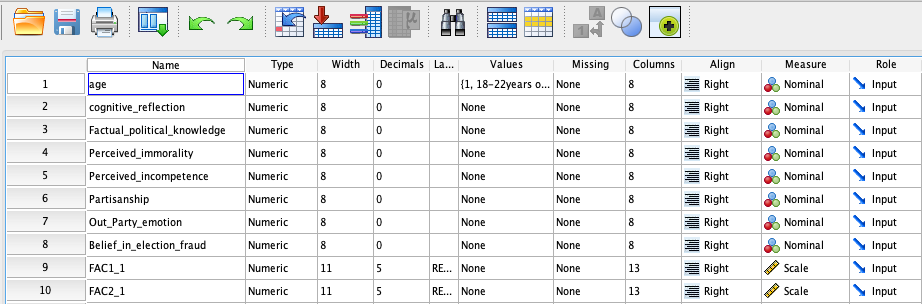 Step 1: Questionnaire
Design
Survey Monkey
Altogether 50 questions
Distribution
Pilot survey
Snowball sampling
December 2022
N=100
Step 2: Factor analysis
Step 3: Correlation
Step 4: Regression
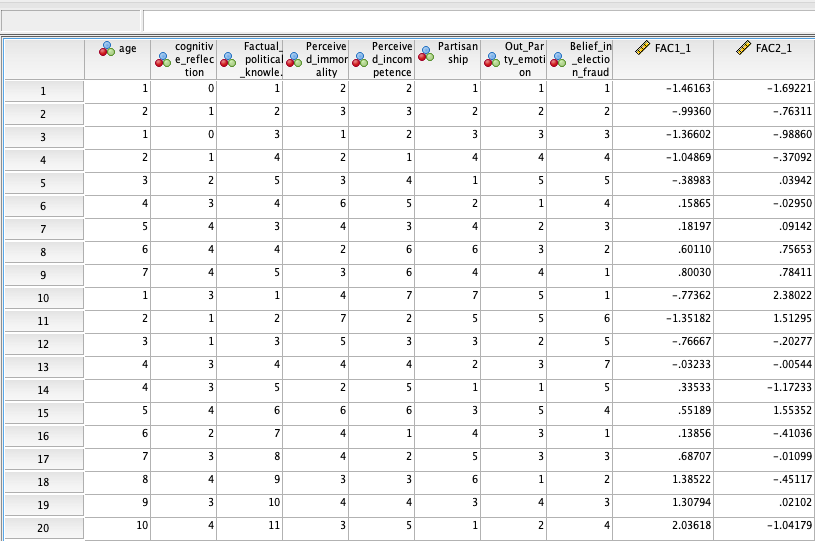 Procedure
Step 1: Questionnaire
Design
Survey Monkey
Altogether 50 questions
Distribution
Pilot survey
Snowball sampling
December 2022
N=100
Step 2: Factor analysis
Step 3: Correlation
Step 4: Regression
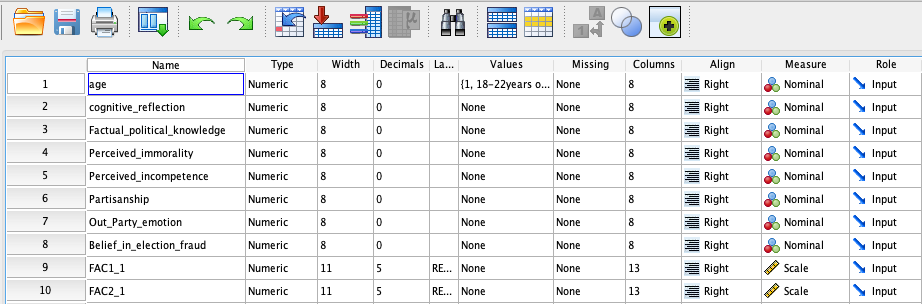 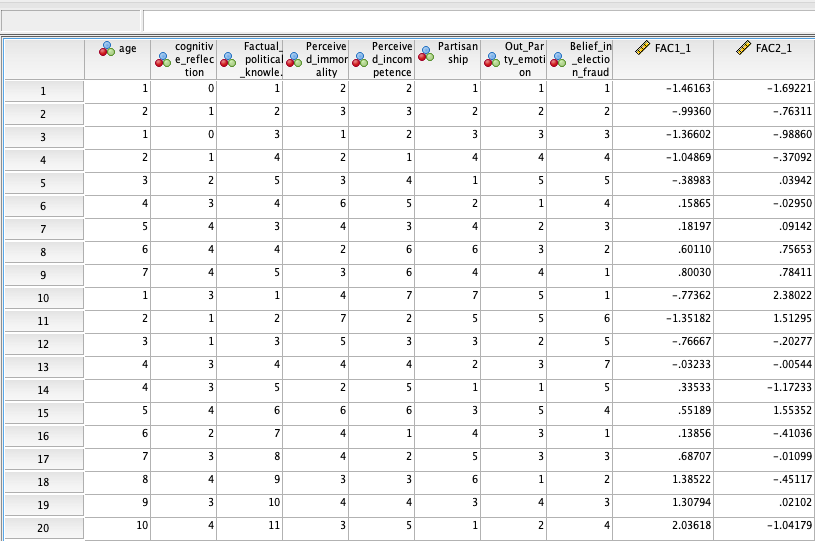 Procedure
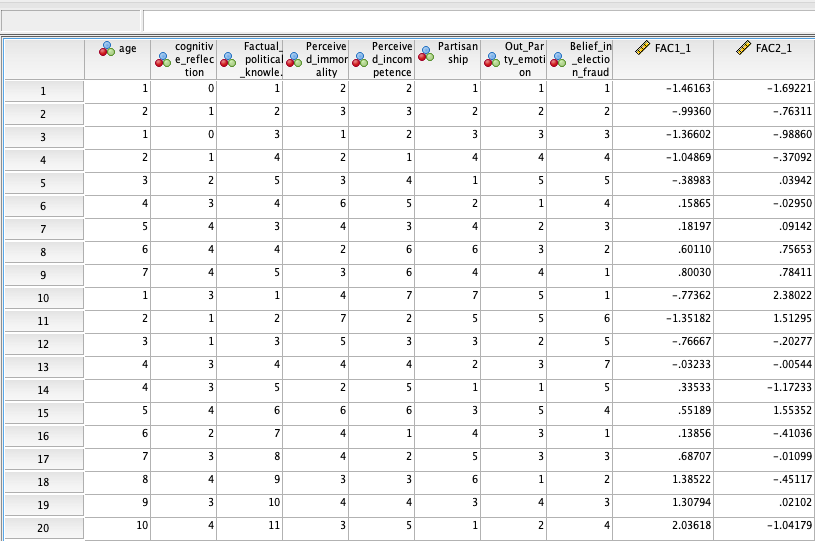 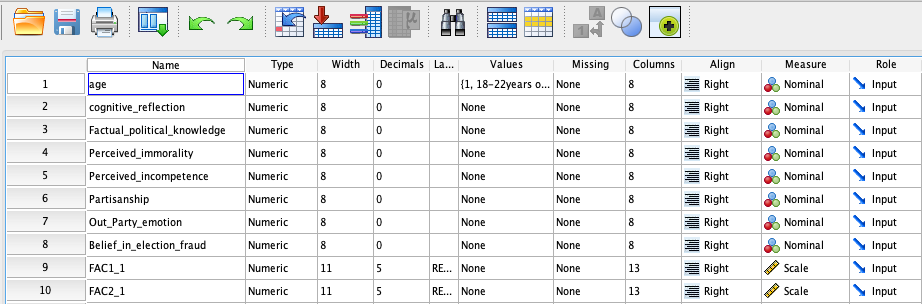 Step 1: Questionnaire
Design
Survey Monkey
Altogether 50 questions
Distribution
Pilot survey
Snowball sampling
December 2022
N=100
Step 2: Factor analysis
Step 3: Correlation
Step 4: Regression
Procedure
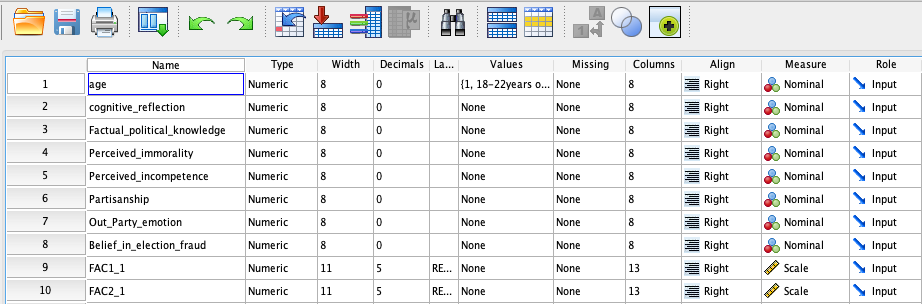 Step 1: Questionnaire
Design
Survey Monkey
Altogether 50 questions
Distribution
Pilot survey
Snowball sampling
December 2022
N=100
Step 2: Factor analysis
Step 3: Correlation
Step 4: Regression
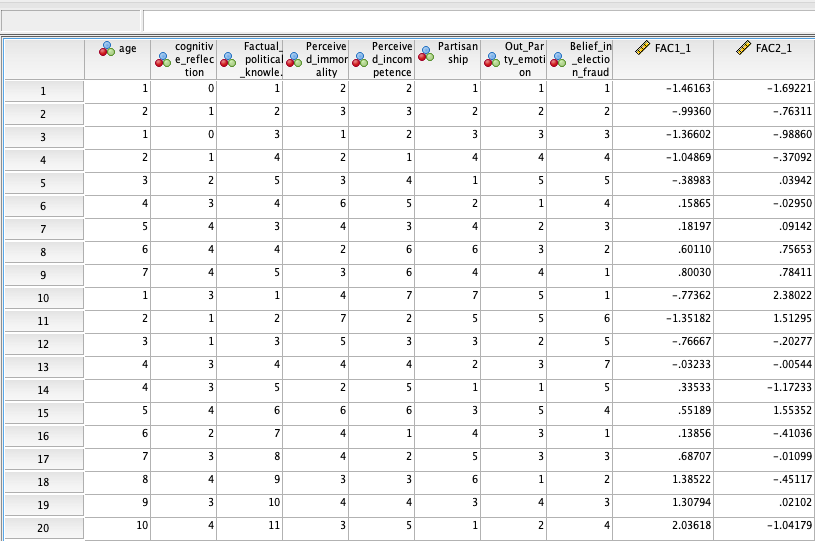 Procedure
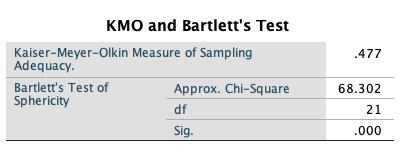 Step 1: Questionnaire 
Step 2: Factor analysis
To reduce variables into factors
Varimax: independent
KMO and Bartlett’s Test>0.5?
Factors with eigenvalue>1?
Components of new factors
3 factors are expected
Step 3: Correlation
Step 4: Regression
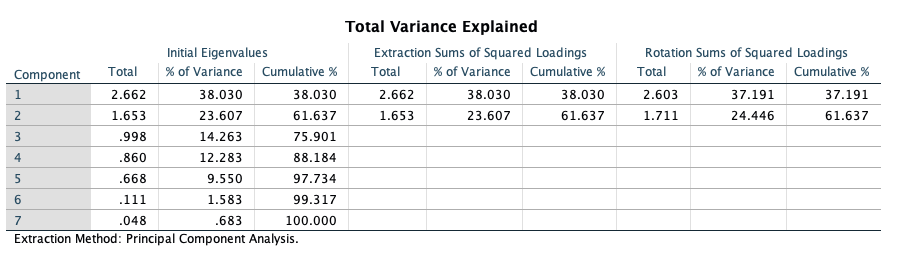 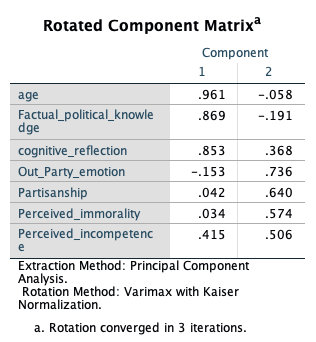 Procedure
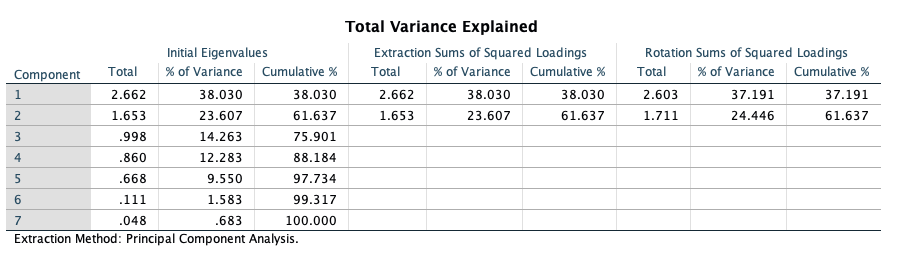 Step 1: Questionnaire 
Step 2: Factor analysis
To reduce variables into factors
Varimax: independent
KMO and Bartlett’s Test>0.5?
Factors with eigenvalue>1?
Components of new factors
3 factors are expected
Step 3: Correlation
Step 4: Regression
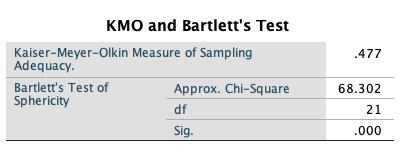 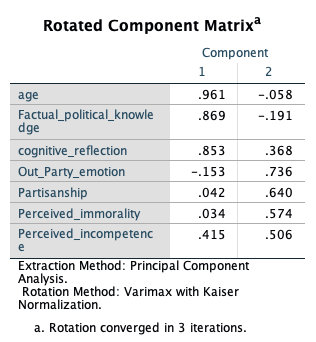 Procedure
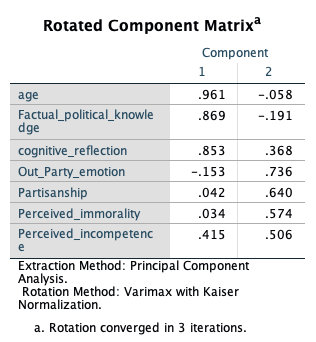 Step 1: Questionnaire 
Step 2: Factor analysis
To reduce variables into factors
Varimax: independent
KMO and Bartlett’s Test>0.5?
Factors with eigenvalue>1?
Components of new factors
3 factors are expected
Step 3: Correlation
Step 4: Regression
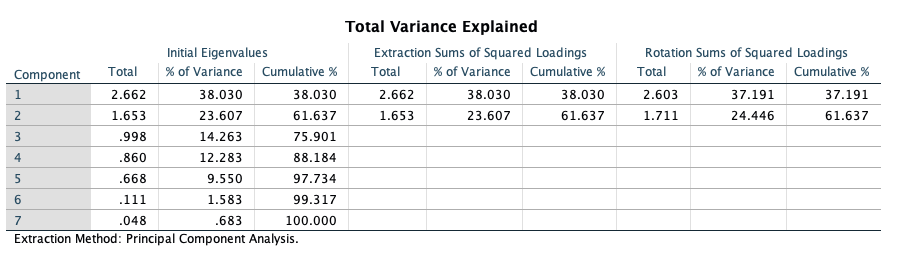 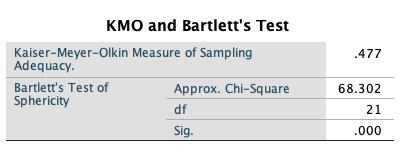 Procedure
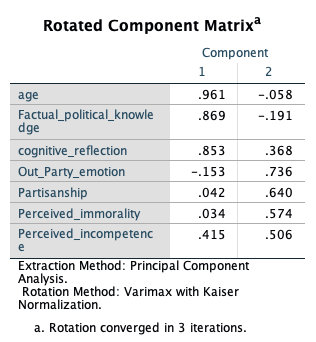 Step 1: Questionnaire 
Step 2: Factor analysis
To reduce variables into factors
Varimax: independent
KMO and Bartlett’s Test>0.5?
Factors with eigenvalue>1?
Components of new factors
3 factors are expected
Step 3: Correlation
Step 4: Regression
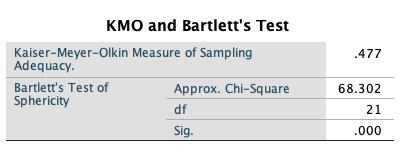 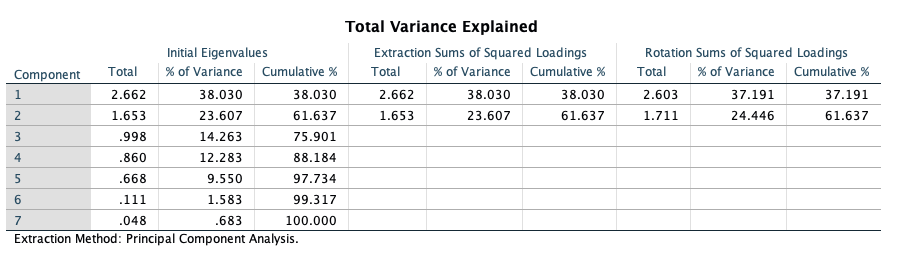 Procedure
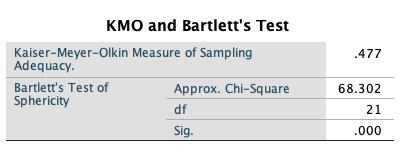 Step 1: Questionnaire 
Step 2: Factor analysis
To reduce variables into factors
Varimax: independent
KMO and Bartlett’s Test>0.5?
Factors with eigenvalue>1?
Components of new factors
3 factors are expected
Step 3: Correlation
Step 4: Regression
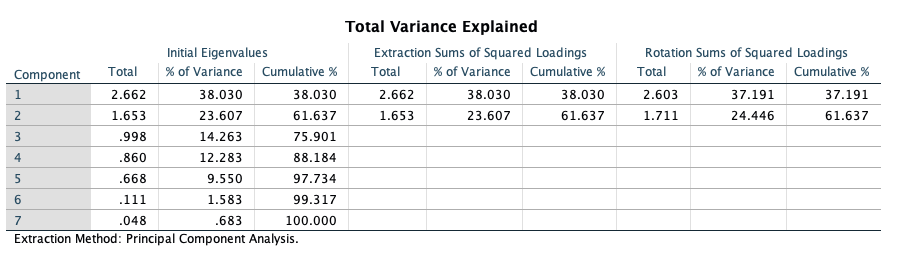 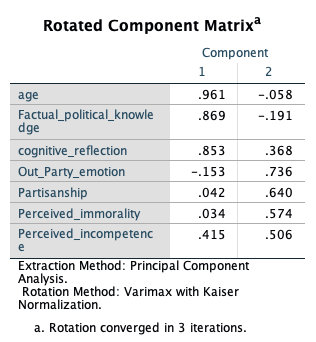 Procedure
Step 1: Questionnaire 
Step 2: Factor analysis
Step 3: Correlation
Parallel to factor analysis
To check the relationships between variables
To make sure multiple regression is worthwhile
Correlation Matrix 
Step 4: Regression
Step 3: Simple Correlation Coefficients (r) between Research variables
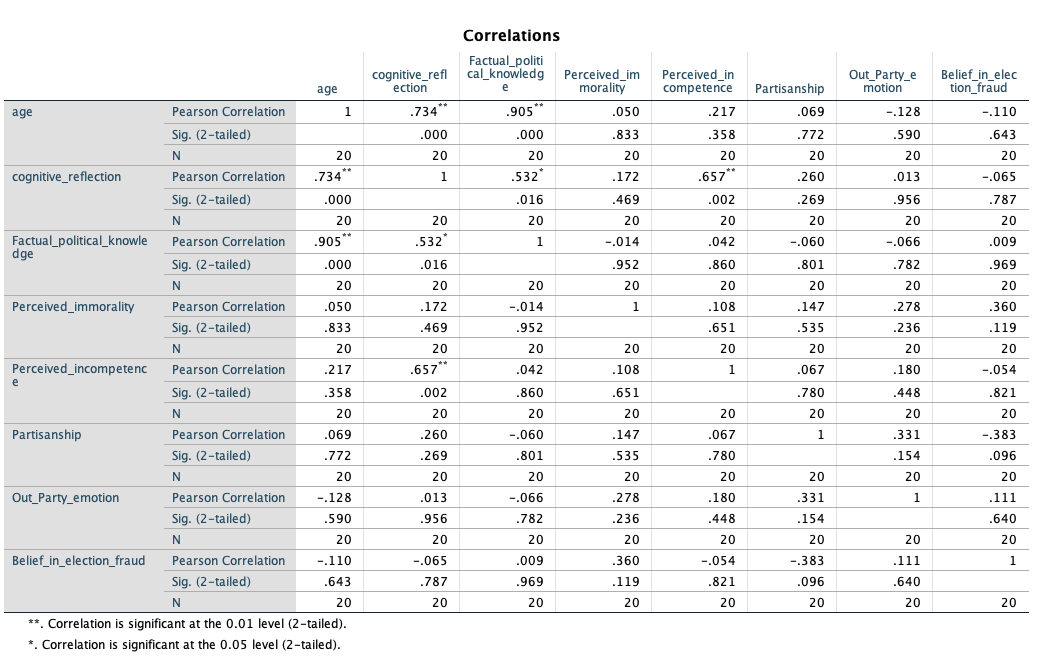 Step 3: Simple Correlation Coefficients (r) between Research variables
Procedure
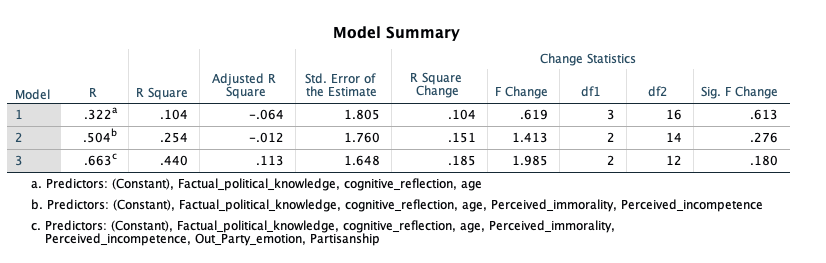 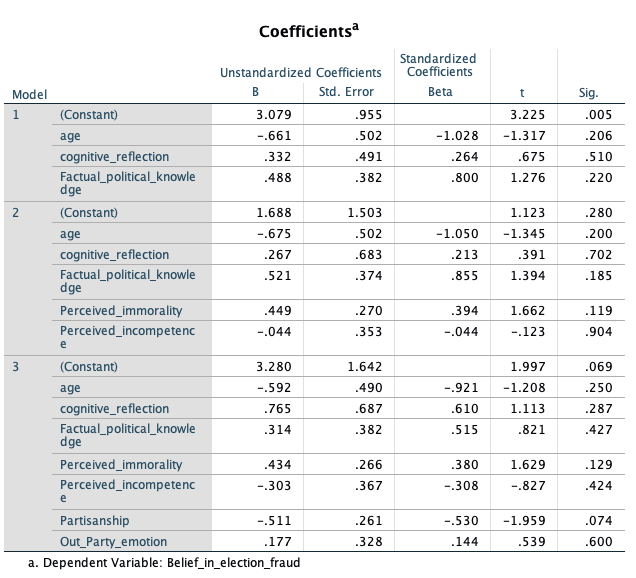 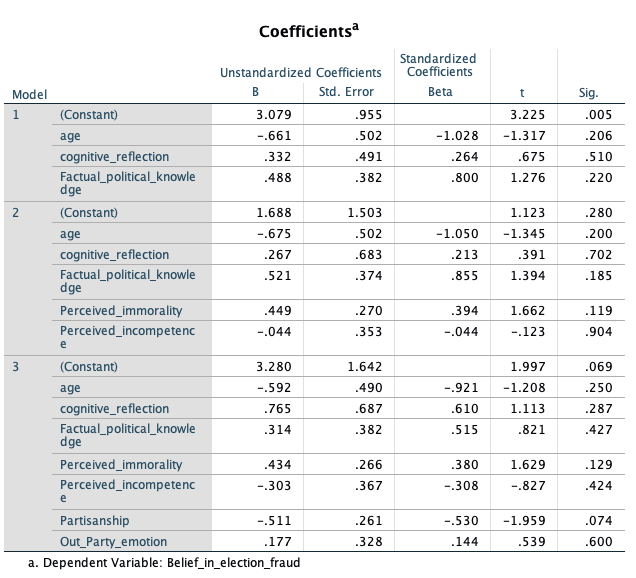 Procedure
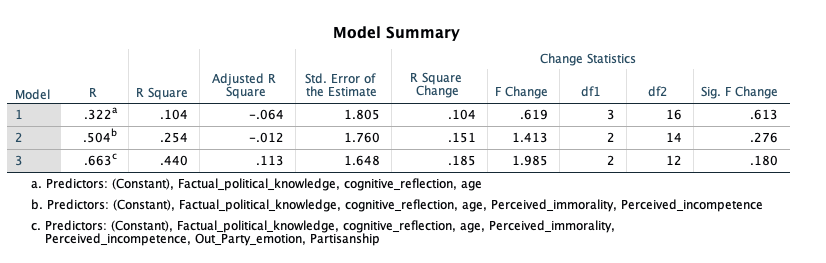 Procedure
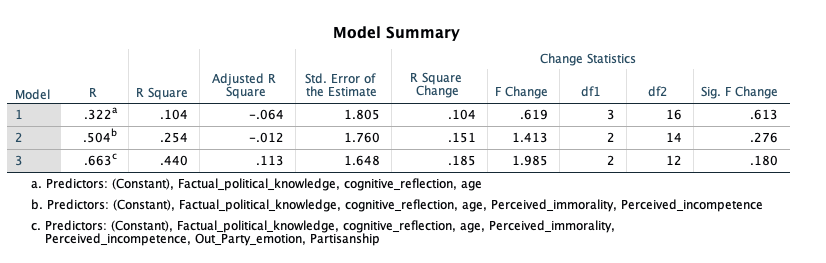 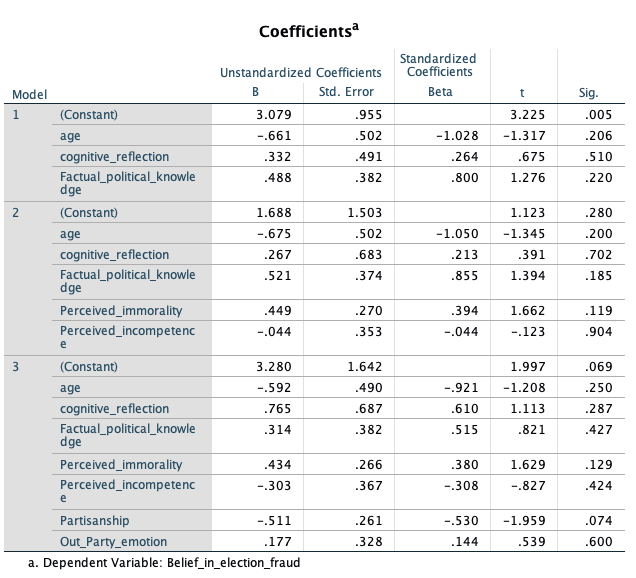 Research Significance
Adds to literature on election fraud
3 theories
quantitative study method
Measures to dissolve the myth of election fraud
Transparency rather than secret ballot?
Stricter voter registration rules?
Or 
Political education/socialization
Finding common ground and reduce polarization
A better system with higher levels of morality and competence